From Chaos to Clarity
Git at Scale
Introduction
Paul Allen
Professional Services Consultant
DevOps workflows around versioning
Configuring Integrations (CI, Build, Deployment)
Senior Integration Engineer
Develop Integrations for DevOps tools: Jenkins, Puppet, Slack
Plugins for IDEs: Eclipse, MathWorks, Visual Studio
Introduction
Perforce Helix
Version Control & Repo Management
Developer Collaboration
On-Prem and Cloud Solutions
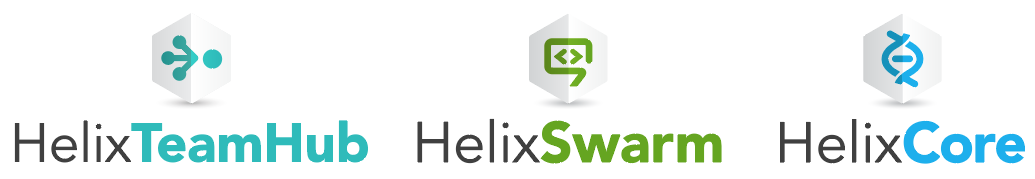 Introduction
Agile Project Management
Mixed-Mode Project Management
Requirements and Test Case Management
Integrated Issue Management
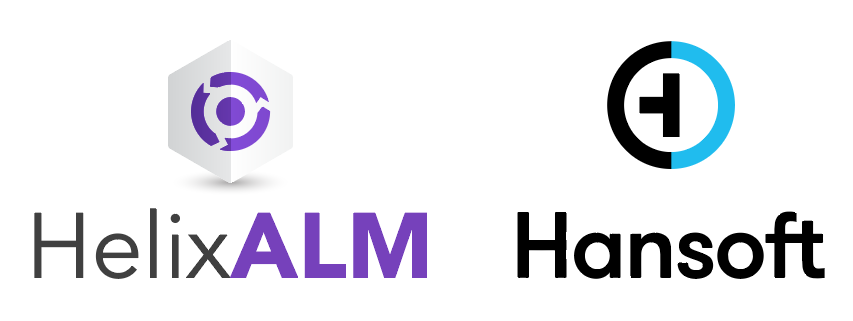 Content
1
4
How to Scale With Multi Repos
What Challenges Do We Face?
2
5
The Evolution of Versioning
How to Blend Mixed Repos
3
6
Performance at Scale
How to Scale Your VCS
[Speaker Notes: The version management problems we all face today – looking at the specific industry challenges
How we got into the mess – a quick walk through of versioning history
How to scale your Mono repo and how to scale with Git
How you can blend Helix with Git
Finaly code management]
Imagine a Repo With No Limits...What would you store? What would you share?
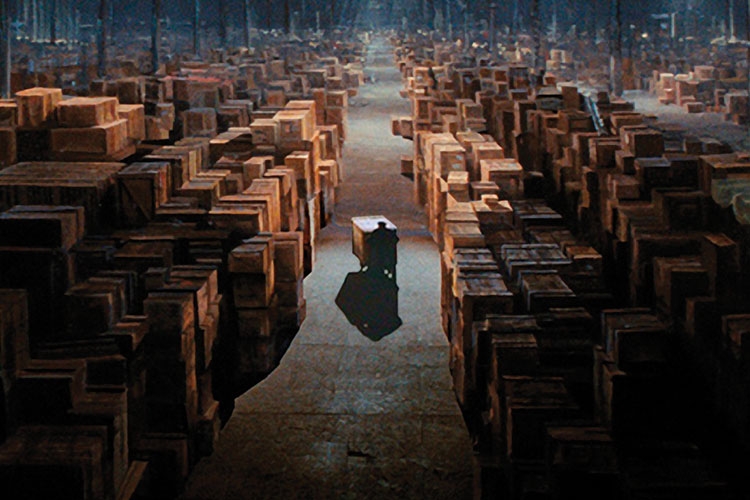 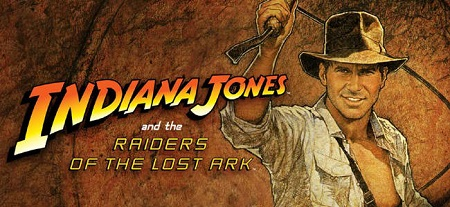 EATON:
...We have top men working on it
right now.

INDY:
Who?

EATON:
Top men.
[Speaker Notes: Some SCM systems can look a bit like this...
Lots of  individually boxed up projects, no organization, generally what goes in is never going out!
Who remembered which film this scene is from...]
What Challenges Do We Face?Growth challenges across the industry.
[Speaker Notes: Lets look at four generalised industries, Semiconductor, Games, Software and Regulatory
To some extent your industry will share some of the same or similar issues]
Specific Industry Challenges
Semiconductor
Large number of files
Frequent changes
Long term support
Different release rates
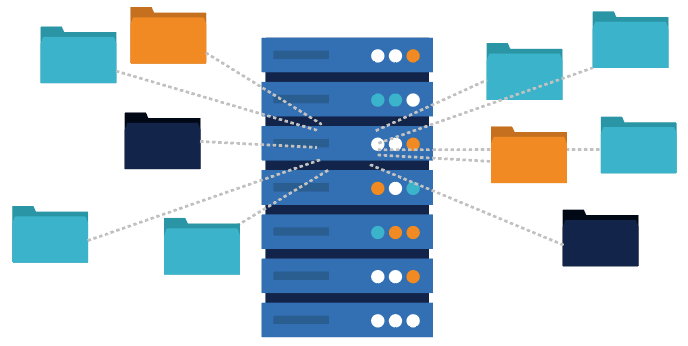 [Speaker Notes: We would always be fixing not only our own software bugs, but working around bugs in the hardware.]
Specific Industry Challenges
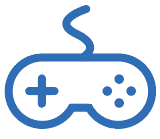 Games
Mono project
Large binary assets
Distributed studios
Fixed release deadlines
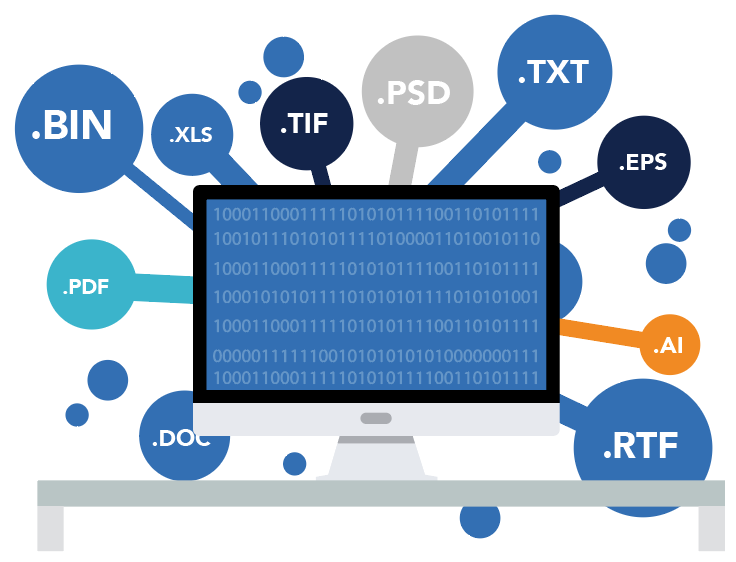 [Speaker Notes: It always seemed like a contest as to who has checked in the biggest file...
Scouting the team goes out shoots video, photos, records audio – all gets checked in.]
Specific Industry Challenges
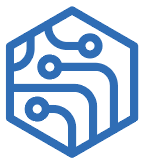 Software and Technology
Large teams
Distributed offices
Remote and offline workers
Merge and integration challenges
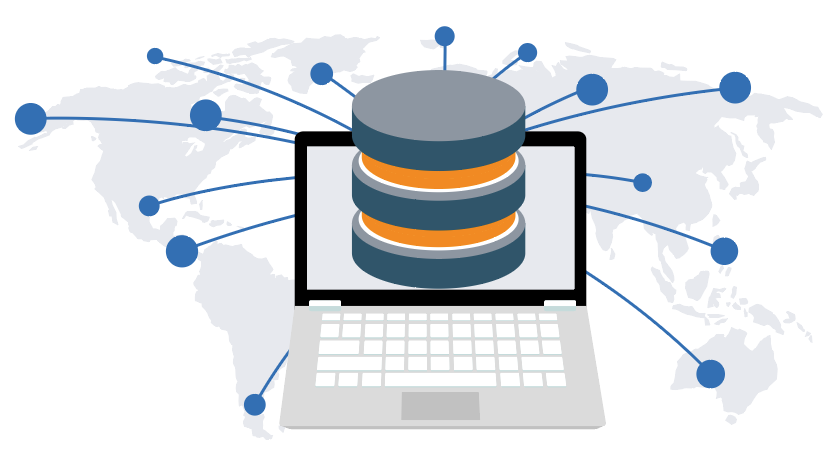 [Speaker Notes: Remote workers – where were you when you checked that in...]
Specific Industry Challenges
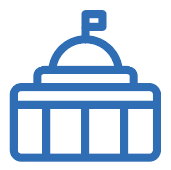 Regulatory
Code changes traceability
Security controls
Quality – code review stages
Audit – changes, issues, and releases
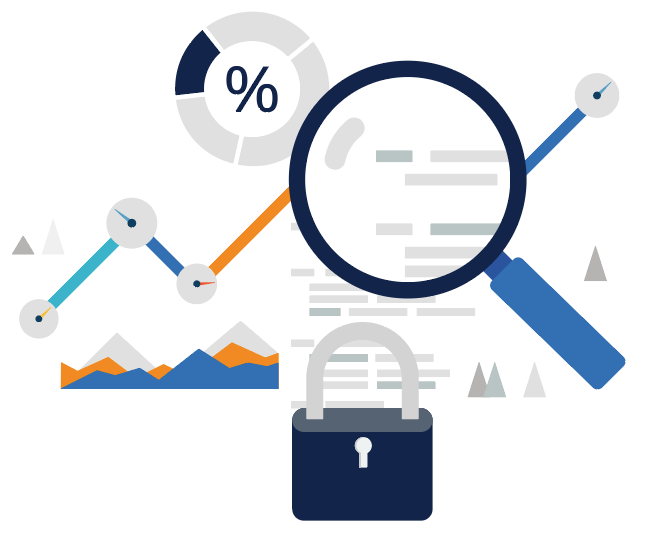 The Evolution of VersioningHow versioning has helped us.
[Speaker Notes: Having seen the problems faces by industry, how has Version control addressed them over the years.]
CVS
SVN
GIT
Helix
Evolution of Repositories
Version the individual file, but no connection to the change.
Version the changes, but no file tracking.
Version the diff and change, but isolated.
Version the whole.
[Speaker Notes: CVS – don’t version binary files
helped us track versions and labeled releases

SVN – better binary support, but nothing too big (backup!)
no per file history (slow to build history)
no variant management

GIT – silo 
- no large files or lots of files]
Birth of a Repository
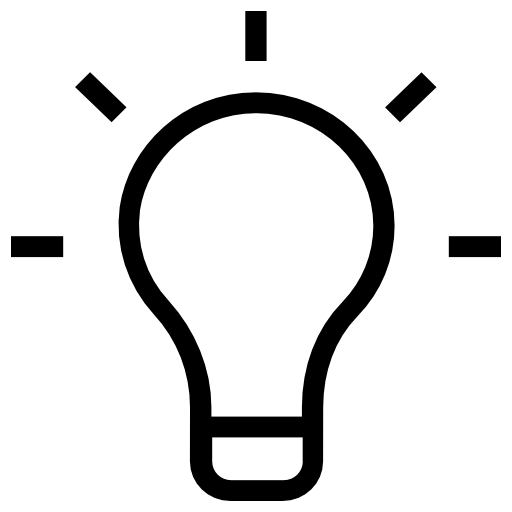 release 0.2
release 0.1
Trunk-Based Development
One Developer, Releasing From Desktop
[Speaker Notes: So what as a developer do we want?]
Growth of Repository
release 1.0
release 1.1
Small Team, Trunk-Based Dev With Artefact Store
Build Server & Continuous Integration (CI)
[Speaker Notes: We grow and add more people]
Growth of Branches
r1.0
r1.1
comX
comY
More Teams (Modules/Products)
Feature branches
Integration branches
[Speaker Notes: We grow and divide the project – still a mono repo]
Multiple Repos
r1.0
r2.0
Y:1.0
X:1.0
X:1.1
Y:2.0
prod
comX
comY
More Teams (Divide the Code)
Multiple repositories
Dependency management
[Speaker Notes: If we reach the limit of the repo developers start spinning up new repos to divide the project – enter the would of the multi repo!]
Explosion of Artefacts
Independent Releases
Previously we had 1 : many

Sharing Components
many : many
r3.0
r1.15
r3.1
r1.16
projA
projB
comW
comX
comY
comZ
Release Branches
LTS 1.16.x
LTS 1.17.x
projA
X:1.1
Long-Term Stable Releases
Back ports on components in a repository
comX
Explosion of Multiple Repositories
?
1000’s
internal repos
1000’s artefacts from different providers
1000’s
external repos
More Repos, Other Teams, Modules, 3rd Parties
How to Scale Your VCSUsing Perforce Helix Core.
Version Everything
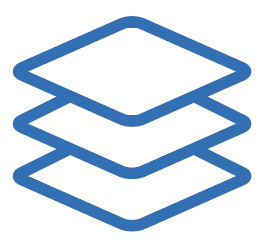 Helix Core
Source code & artefacts
Config data & binary assets
Even Git repos!
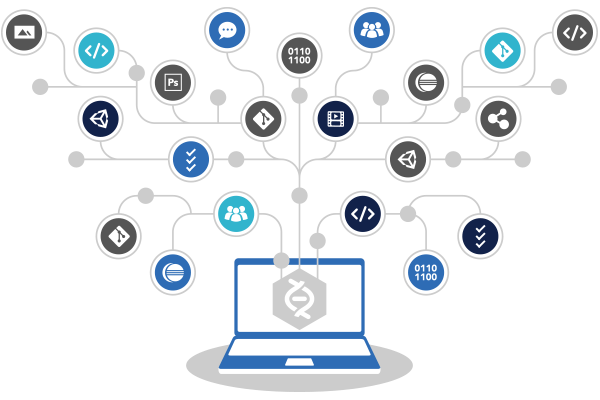 [Speaker Notes: I had one customer that versioned his tools...
 - Visual Studio, Perl, ToolChains, etc...
 - branched then for each release
Patch request for a 5 year old project, no problem here is my full dev environment]
Helix Platform
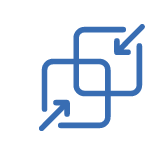 DevOps Ready – Version everything from plans to release
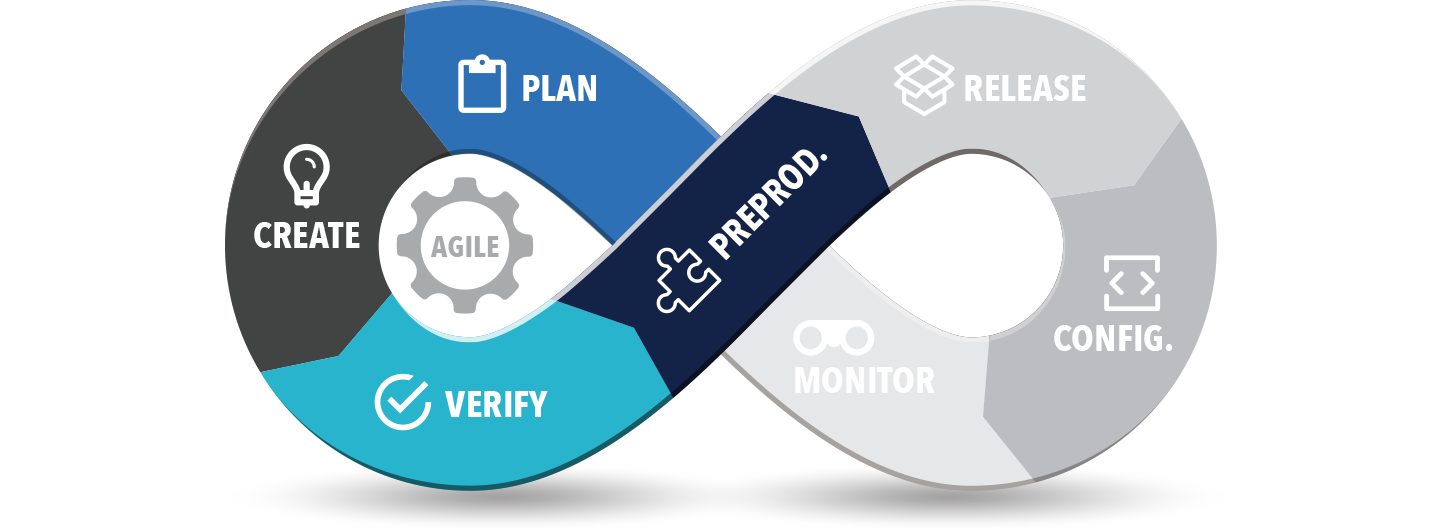 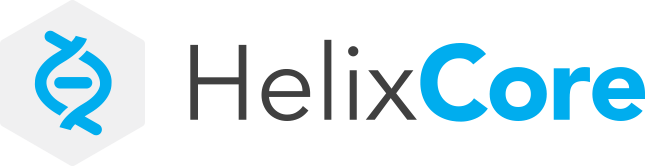 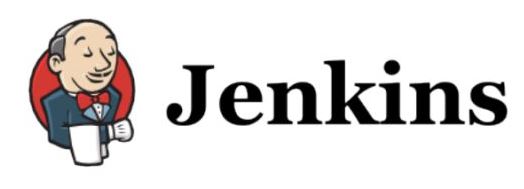 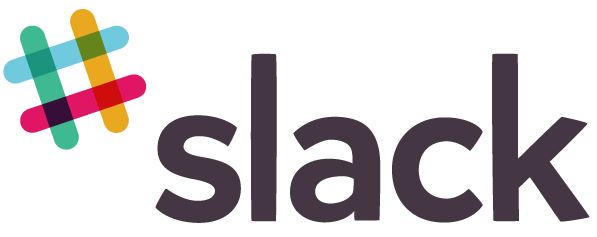 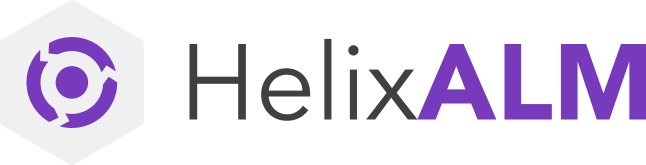 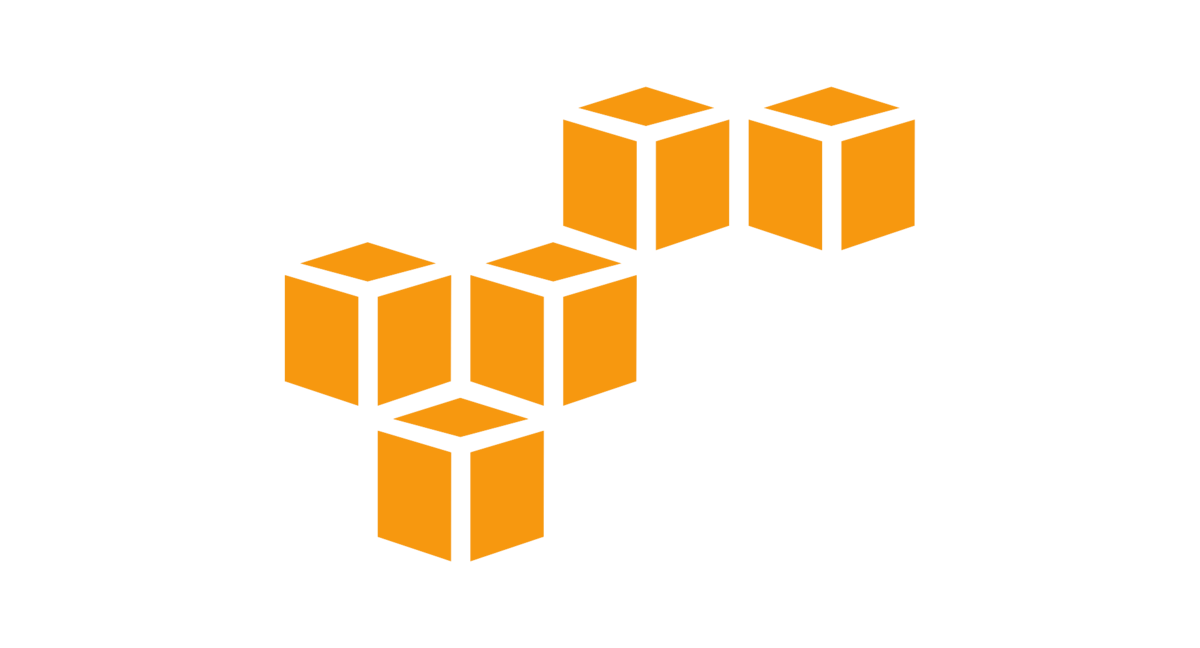 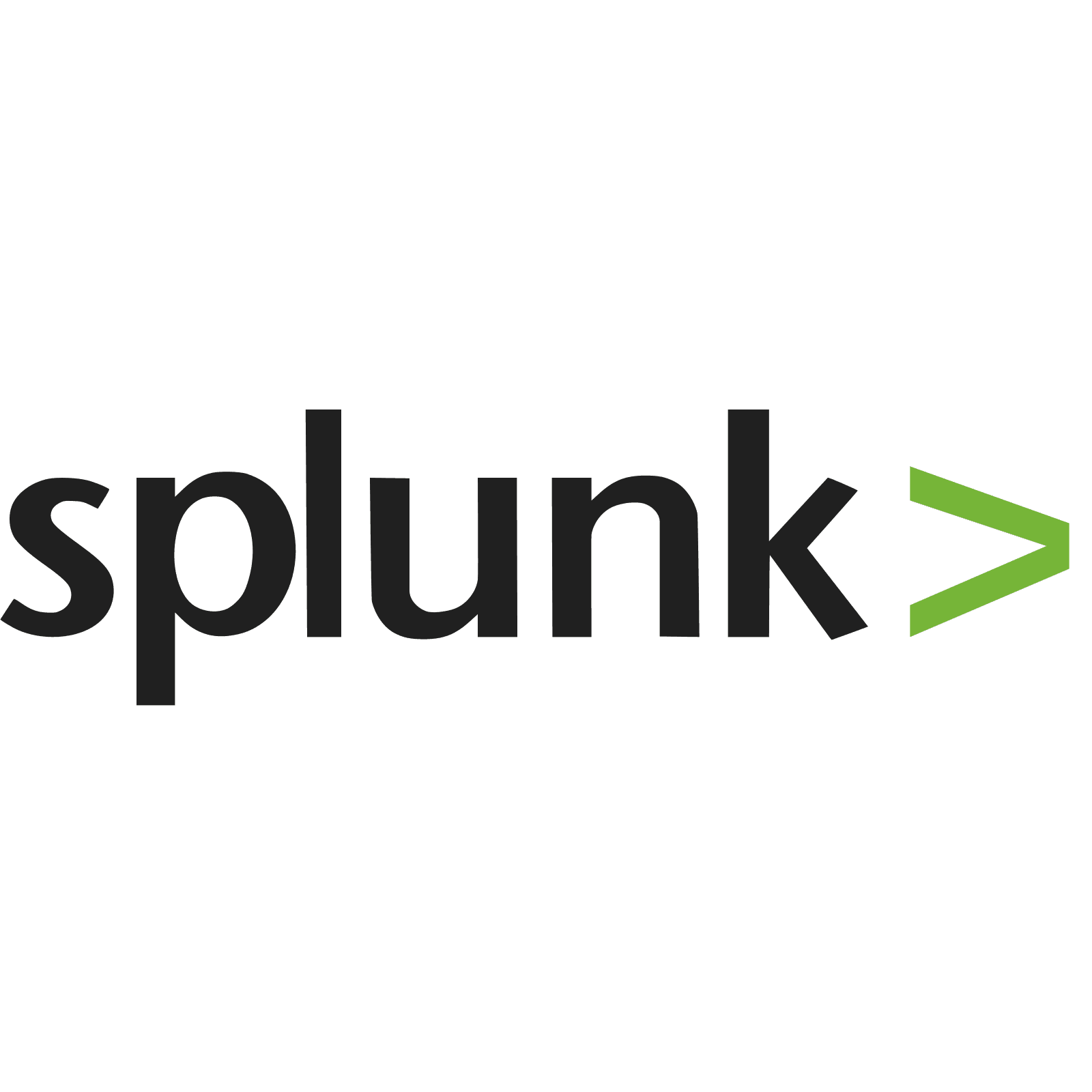 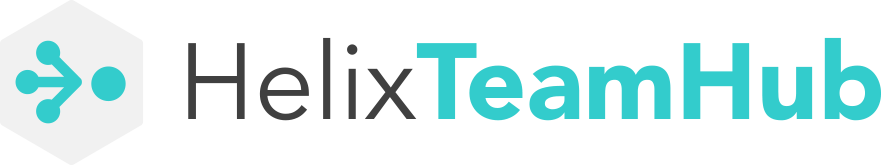 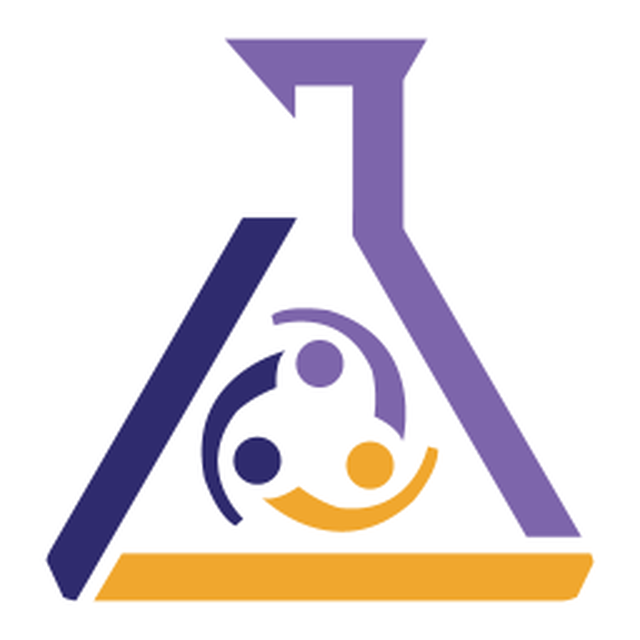 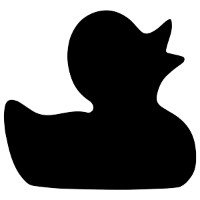 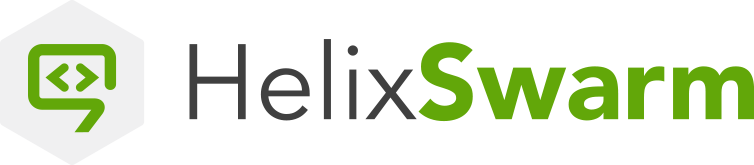 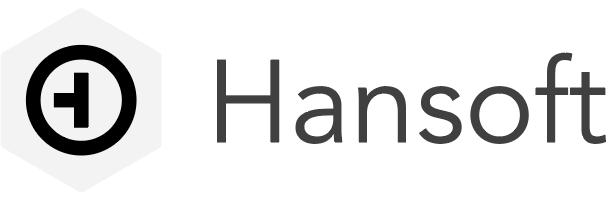 Federation Architecture
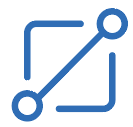 Work As If You Are Local
Replication and proxies
DVCS for offline work

Enterprise Scaling
Tens of thousands of users
Millions of transactions per day

Single Source of Truth
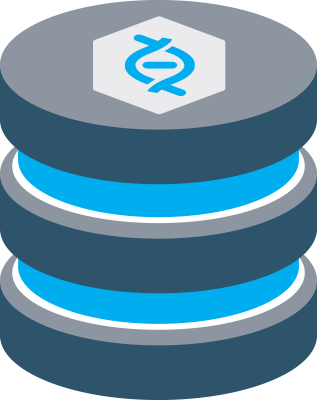 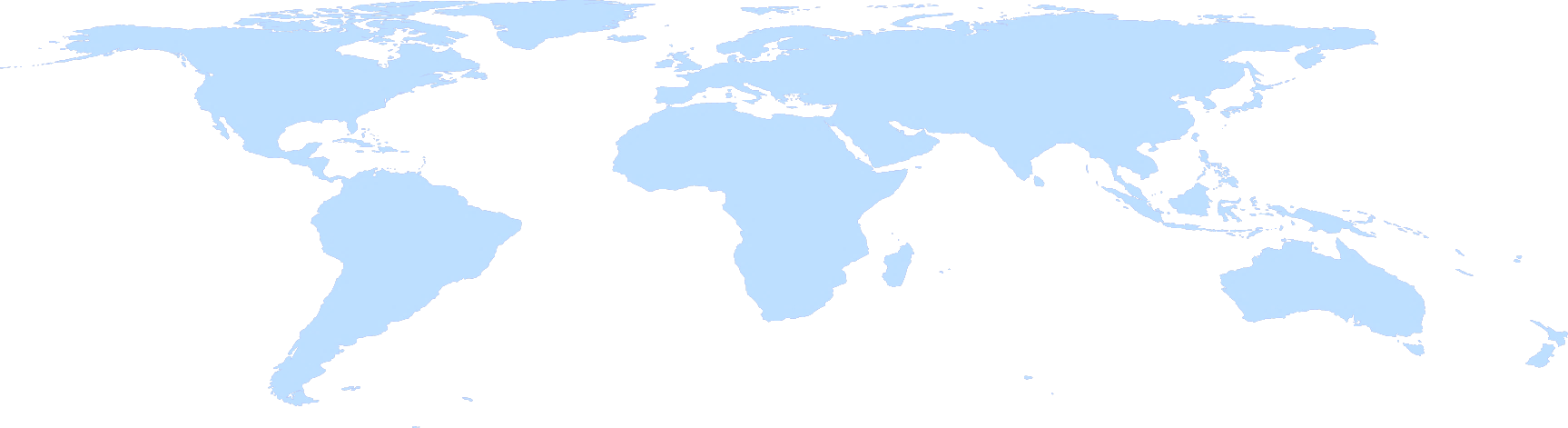 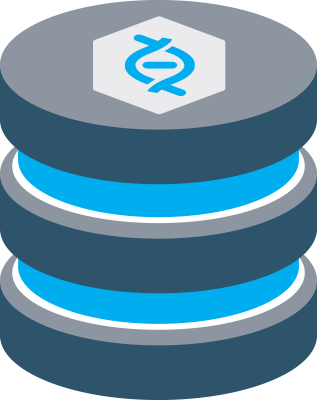 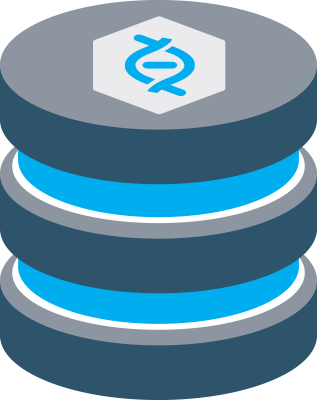 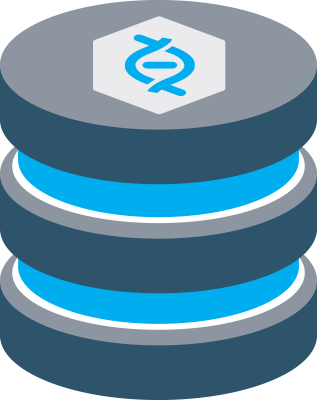 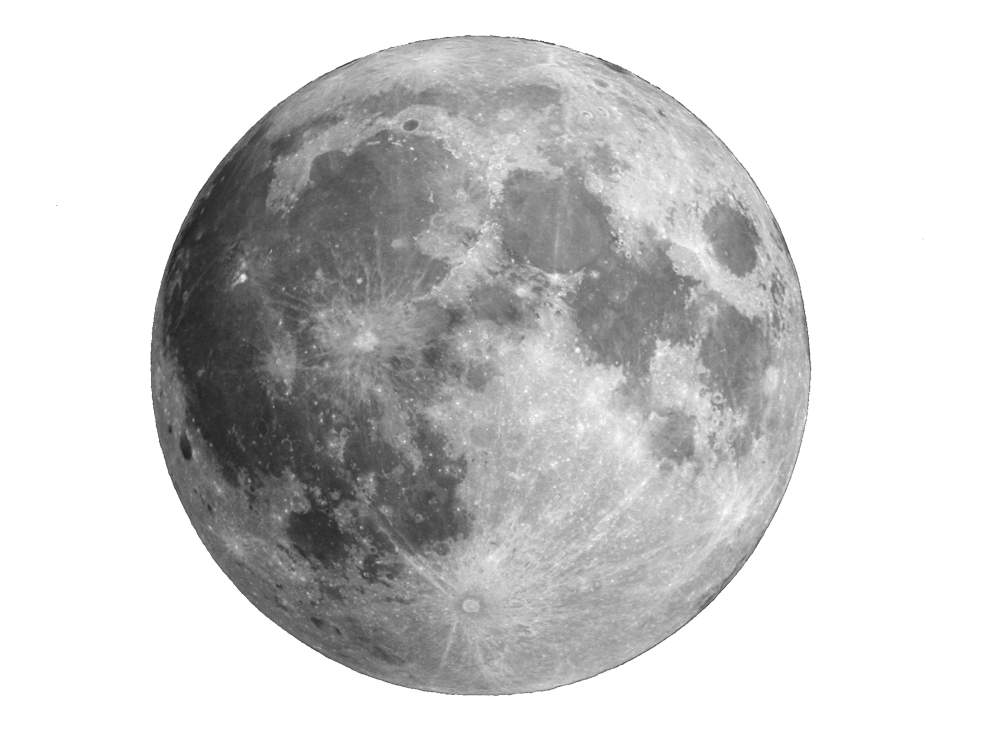 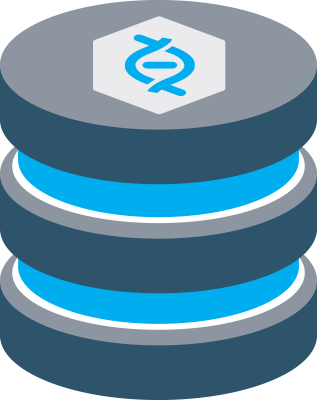 [Speaker Notes: Ok so we don’t have anyone coding offline in the moon, but some of our consultants do like to travel...
Some of my best coding is at 39,000 feet]
Federation Architecture
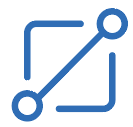 Data Centre Federation
Build Replica
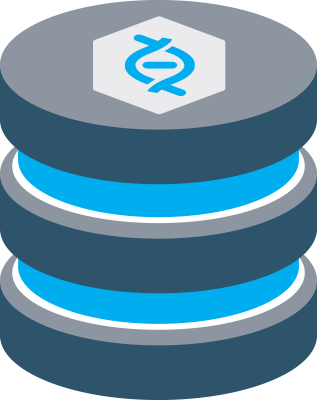 Commit Server
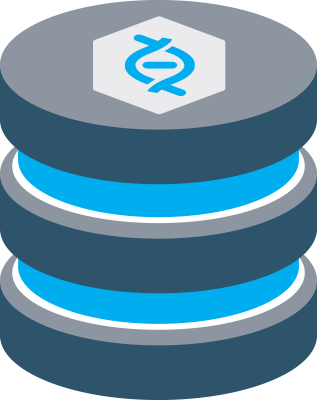 Edge Server
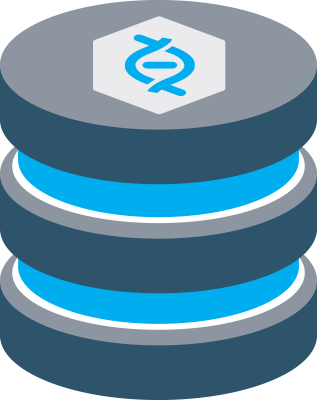 Build farm
Forwarding Replica
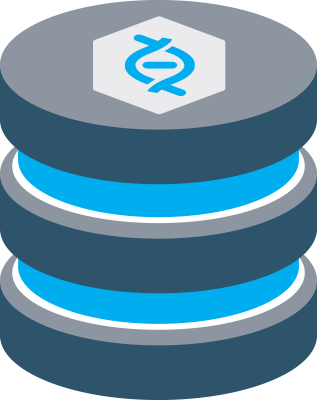 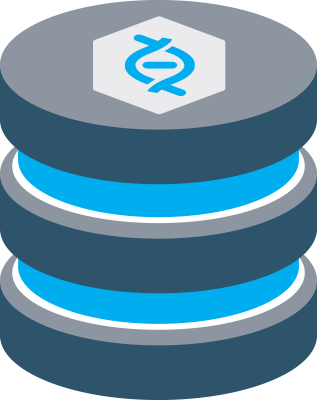 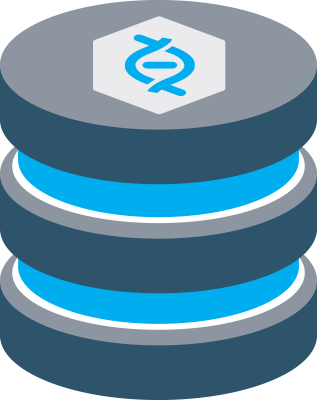 Proxy Servers
Render farm
Designers
Designers
Developers
Helix Depots
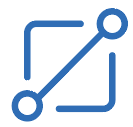 Helix Workspaces
Map any part of a depot with any other
Pin a path by label or change
Client: pallen.ace.ws
Root:   /Users/pallen/Demos/ace
View:
        //projects/main/ace/...           //proj.ws/...
        //components/r1.0/p4java/src/...  //proj.ws/p4java/...
        //components/r1.1/p4rest/src/...  //proj.ws/p4rest/...
ChangeView:
        //components/r1.0/p4java/src/...@r1.0.2
        //components/r1.0/p4rest/src/...@1548111
[Speaker Notes: Who here knows about Perforce Workspaces?
Did you know about the ChangeView field?]
Helix Depots
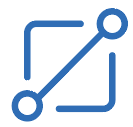 Helix Streams
Import codefrom another Stream or depot
Share codeto child streams
Isolate codeto limit the flow of change
Workspacesmanaged client workspaces
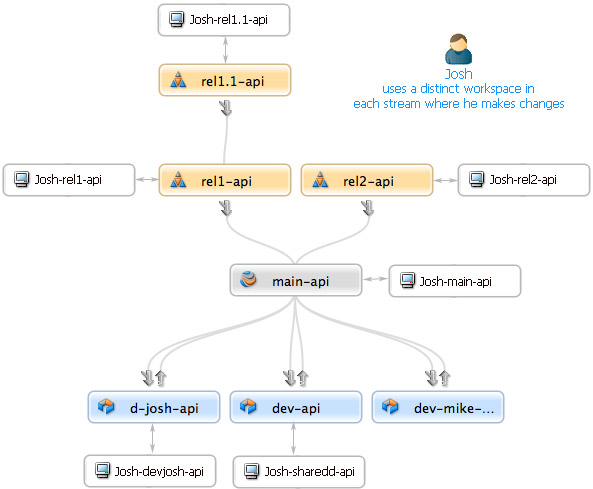 [Speaker Notes: Streams are very powerful and even create the workspace for you...]
How to Scale With Multi ReposUsing graph depots in Perforce.
[Speaker Notes: So far I have talked about the merits of the mono repo, but there are lots of Git users out there that still want Git. So how can we help scale their would too?]
Helix TeamHub
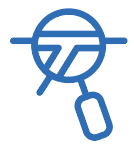 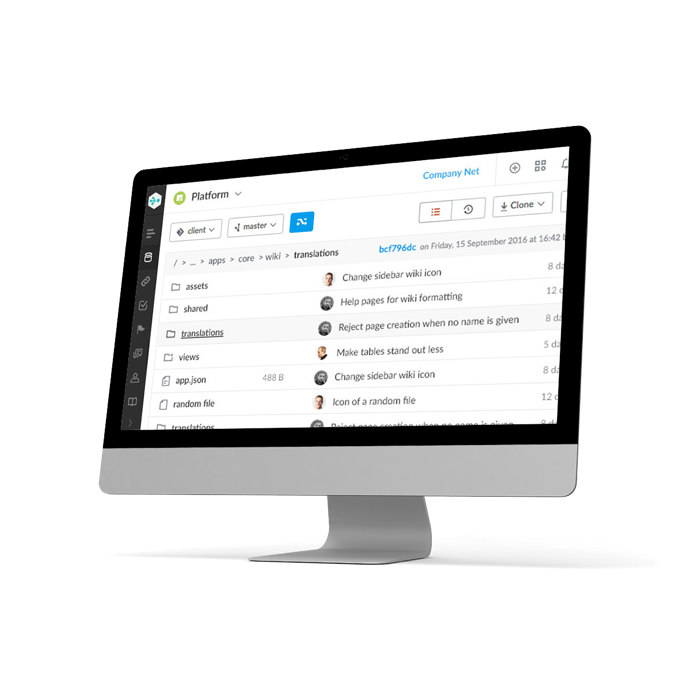 Team-based collaboration
Code review
Issue management

Cloud and on-prem solutions
Project administration
Multi repo management
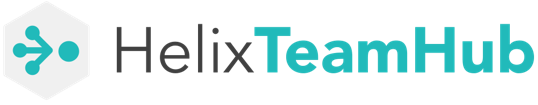 Mixed Repos
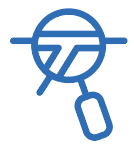 Manage your Git sprawl
Single source of truth
Scaling & Global replication
Breakdown silos
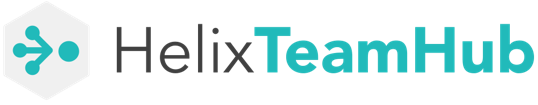 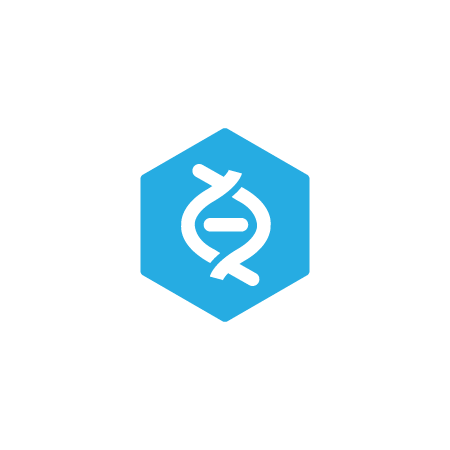 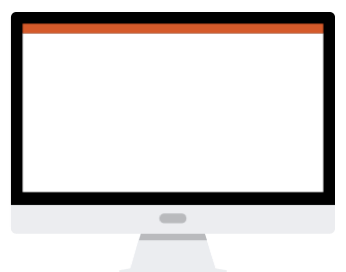 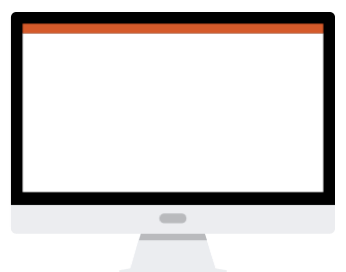 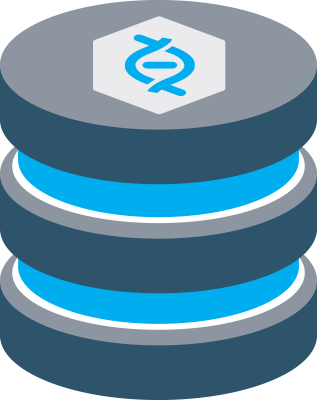 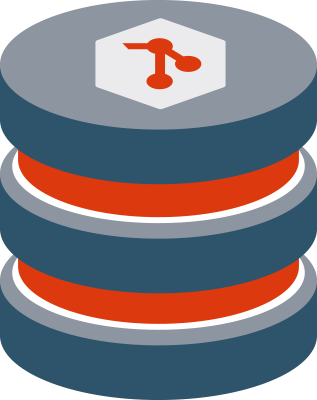 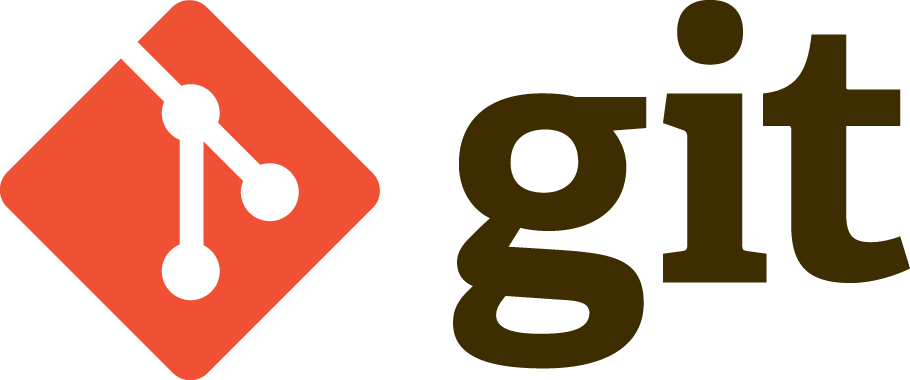 Helix Clients
Any Git Tool
[Speaker Notes: Helix can mange any number of Git repositories and store their whole history. This breaks down the silo of traditional Git storage; so files from one Git repository can be mapped with files from another Git repository, Perforce Stream or Workspace.

Internally we use a Graph based data model similar to Git.  

The data model allows Git clients to work against the Perforce server, without even knowing the repository is actually in Perforce.]
Clone From Helix
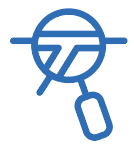 git clone https://localhost:4443/plugins/p4-plugin
Cloning into 'p4-plugin'...
remote: Counting objects: 8343, done.
remote: Compressing objects: 100% (2641/2641), done.
remote: Total 8343 (delta 3242), reused 8343 (delta 3242)
Receiving objects: 100% (8343/8343), 33.51 MiB | 61.46 MiB/s, done.
Resolving deltas: 100% (3242/3242), done.
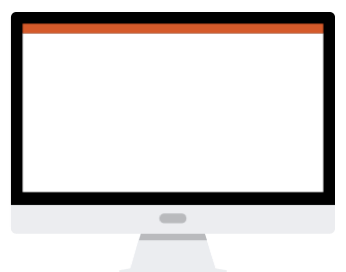 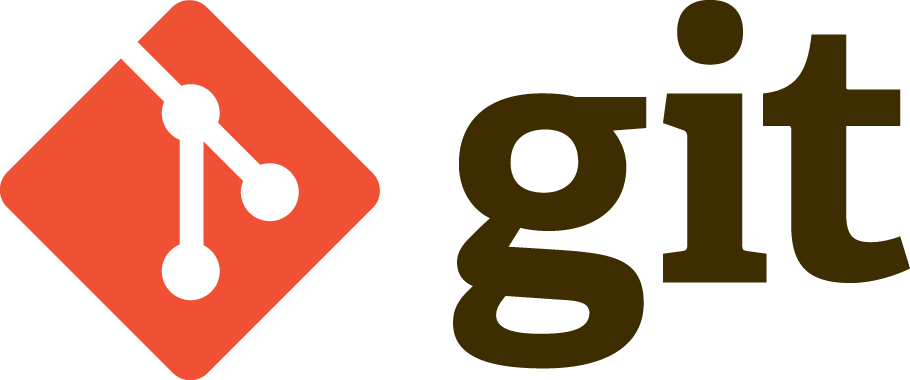 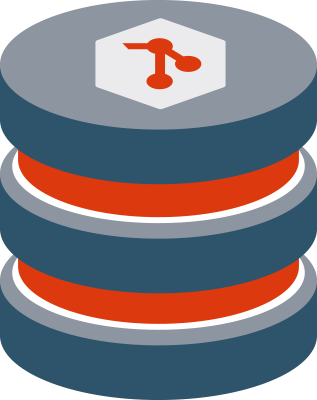 Any Git Tool
[Speaker Notes: You can use Helix with any Git command.

For example; a simple Git clone…

(this is mapped to localhost for my docker example, but in production you would run this on a server with a fully qualified domain name.)]
Perforce Graph
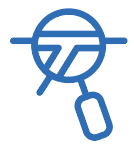 p4 repos
//plugins/p4-plugin admin  2017/08/10 14:16:26 Automatically created by the initial push. 
//plugins/scm-api-plugin gconn-user  2017/08/10 14:02:34 Mirror of https://github.com/jenkinsci/scm-api-plugin.git 
p4 files //plugins/p4-plugin/*
//plugins/p4/.gitignore
//plugins/p4/GRAPH.md
//plugins/p4/Jenkinsfile
//plugins/p4/LICENSE.txt
//plugins/p4/NOTES.md
//plugins/p4/P4GROOVY.md
//plugins/p4/README.md
//plugins/p4/RELEASE.md
//plugins/p4/SETUP.md
//plugins/p4/WORKFLOW.md
//plugins/p4/pom.xml
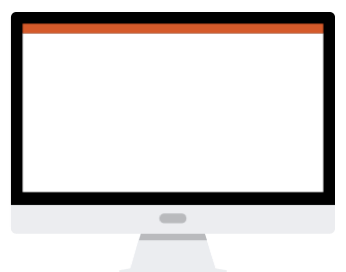 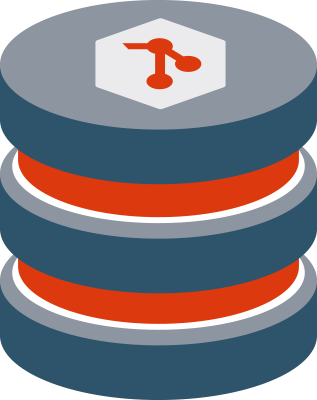 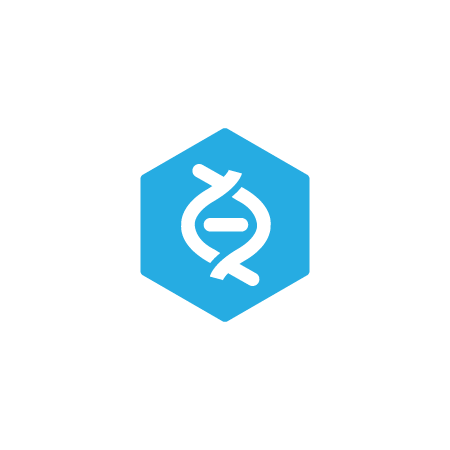 Helix Clients
[Speaker Notes: You can access the same Git content using Perforce commands… for example `p4 files`

We have added a new command `p4 repos` to list your Git repos.

(the `p4 repos` output has two repos one was mirrored from GitHub and the other an initial push)]
Adding From OpenSource
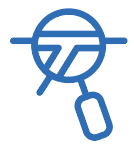 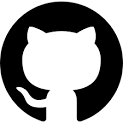 git clone https://github.com/p4paul/jenkins-demo.git
Cloning into 'jenkins-demo'...
remote: Counting objects: 94, done.
remote: Compressing objects: 100% (49/49), done.
remote: Total 94 (delta 31), reused 94 (delta 31), pack-reused 0
Unpacking objects: 100% (94/94), done.
cd p4-plugin/
git remote add helix https://localhost:4443/plugins/demo.git
git push -u helix master
Counting objects: 8132, done.
Delta compression using up to 8 threads.
Compressing objects: 100% (2531/2531), done.
Writing objects: 100% (8132/8132), 33.50 MiB | 0 bytes/s, done.
Total 8132 (delta 3200), reused 8132 (delta 3200)
To https://localhost:4443/plugins/demo.git
 * [new branch]      master -> master
Branch master set up to track remote branch master from helix.
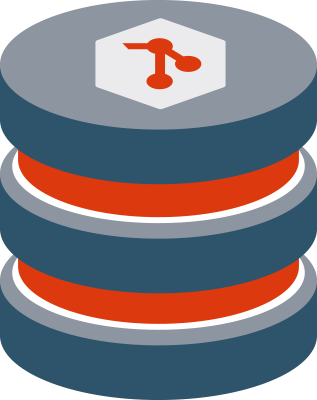 [Speaker Notes: You can add Git content with a simple `git push`.

This example clones some content from GitHub, 

adds a new remote,
 
then pushes it into Helix.]
WebHooks and Mirrors
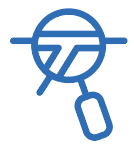 gconn --mirrorhooks add plugins/scm-api-plugin \
   https://github.com/jenkinsci/scm-api-plugin.git
Mirroring configured for: 
Upstream repo: https://github.com/jenkinsci/scm-api-plugin.git 
Downstream repo: //plugins/scm-api-plugin.git 
Webhook URL: /mirrorhooks 
Webhook secret token: 476b5d58-61fa-478f-950d-53887d3222d0
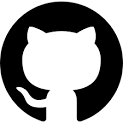 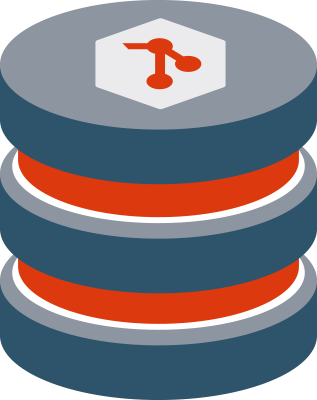 [Speaker Notes: Helix also provides mirroring from a third party site, keeping the changes up-to-date.]
How to Blend Mixed ReposUsing Git and Perforce repositories in your projects.
[Speaker Notes: Now that you have Git content in Perforce, how can you use it? You can blend Git repositories into your Projects, using Streams or Workspace Views; even slicing up a Git repository, down to the individual file.]
Git in Streams
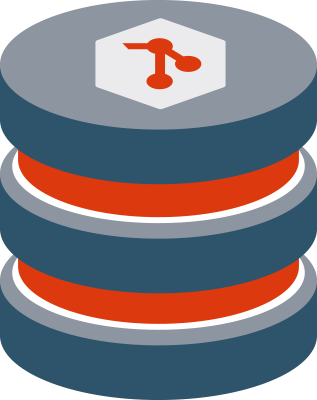 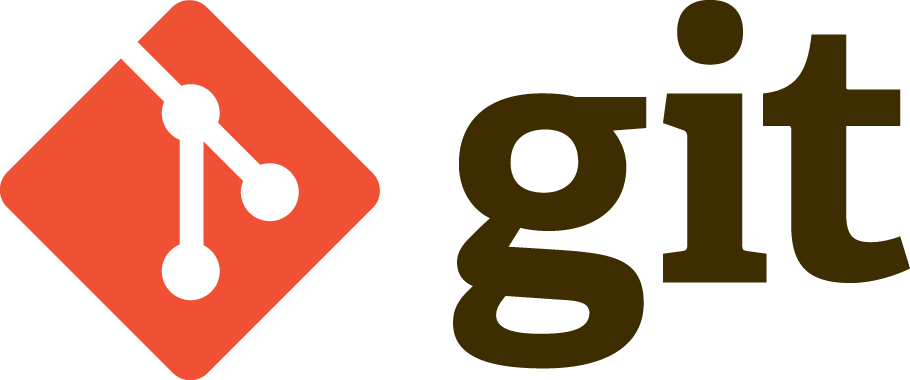 scm-api-plugin
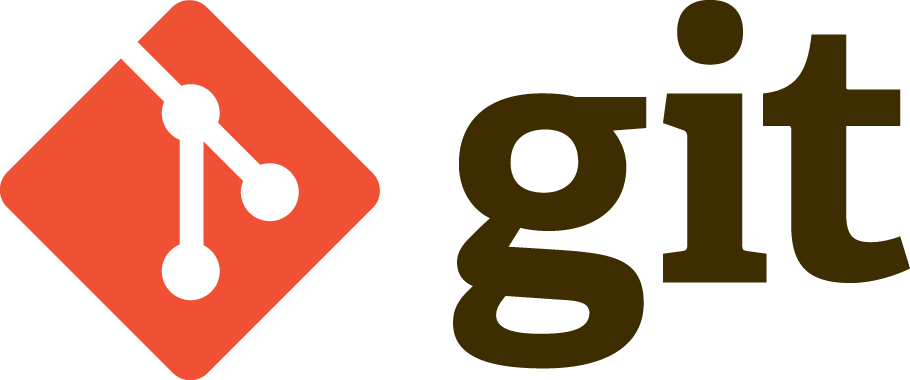 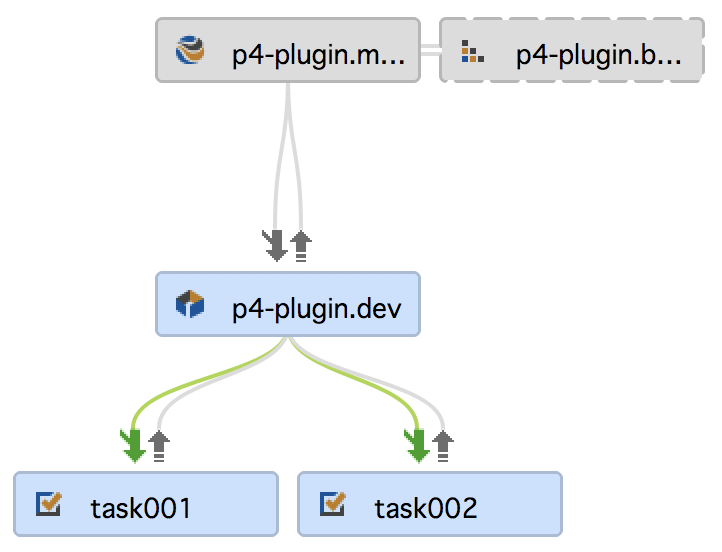 credentials-plugin
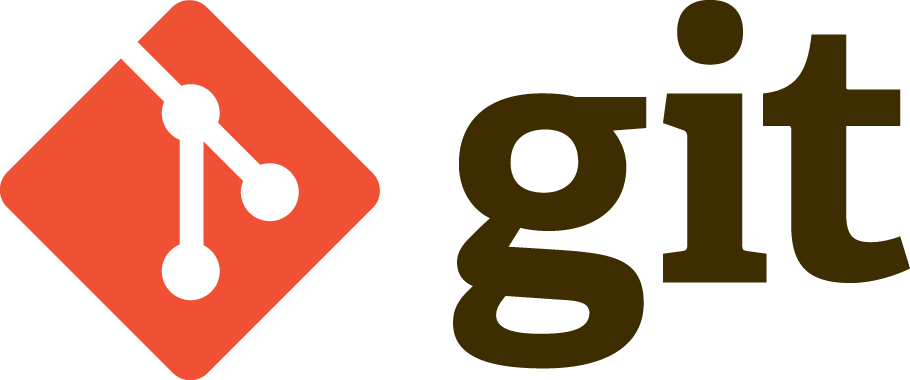 p4-plugin
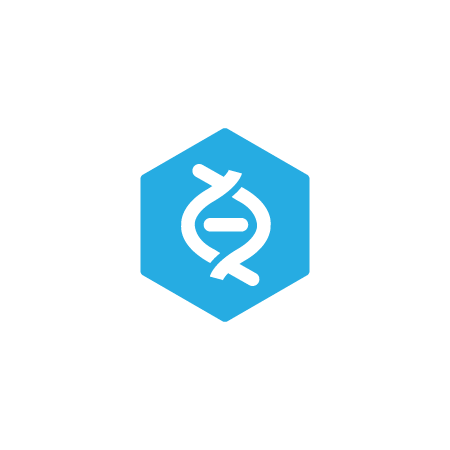 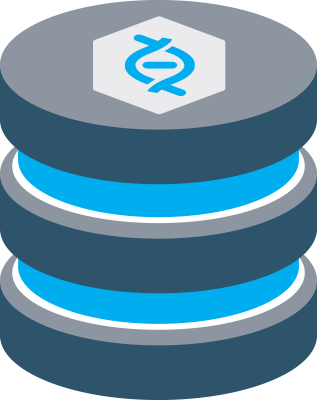 //projects/p4-plugin.main
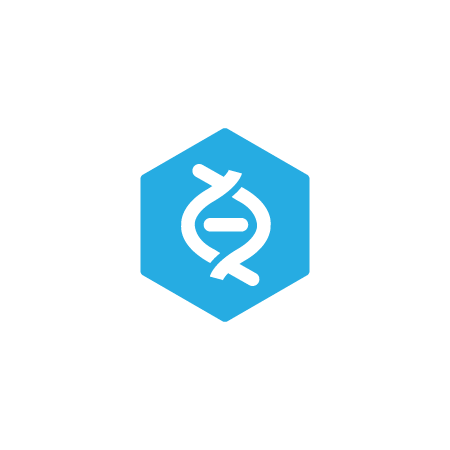 //p4java/main
[Speaker Notes: Take these Git and Perforce sources, you can map them into a parent stream,

then share them between other child streams.]
Git in Streams
Stream:	 //projects/p4-plugin.main 
Parent:	 none
Type:	 mainline

Paths:
   share ...
   import p4java/... //p4java/main/p4-java/com.perforce.p4java/...
   import p4-plugin/... //plugins/p4-plugin.git/...@master
   import scm-api-plugin/... //plugins/scm-api-plugin.git/...@scm-api-2.0.2
   import credentials-plugin/... //plugins/credentials-plugin.git/...@credentials-2.1.11
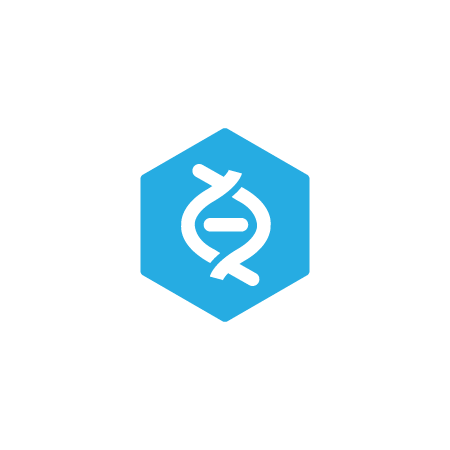 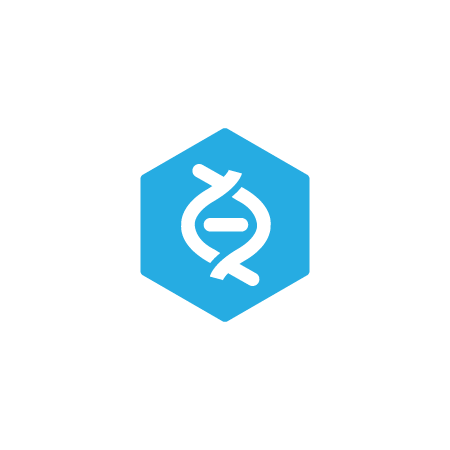 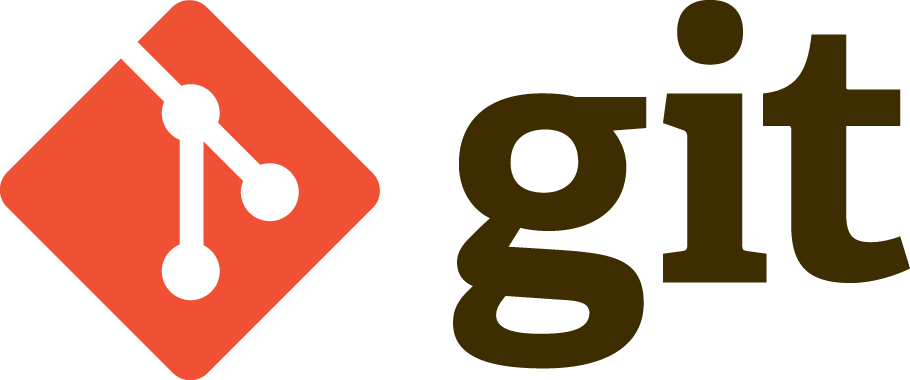 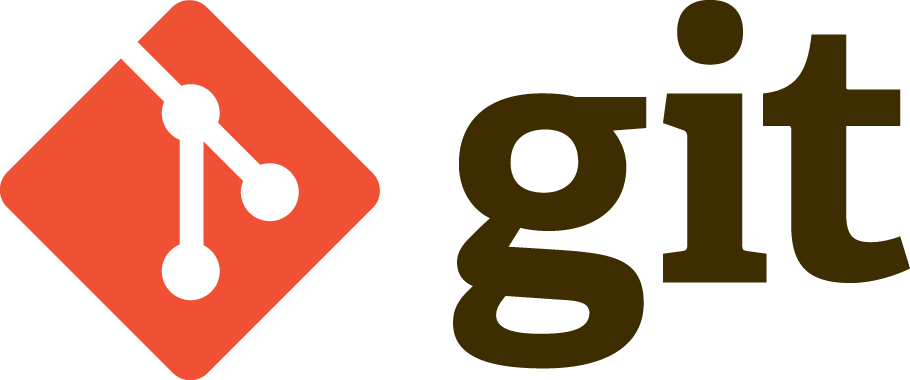 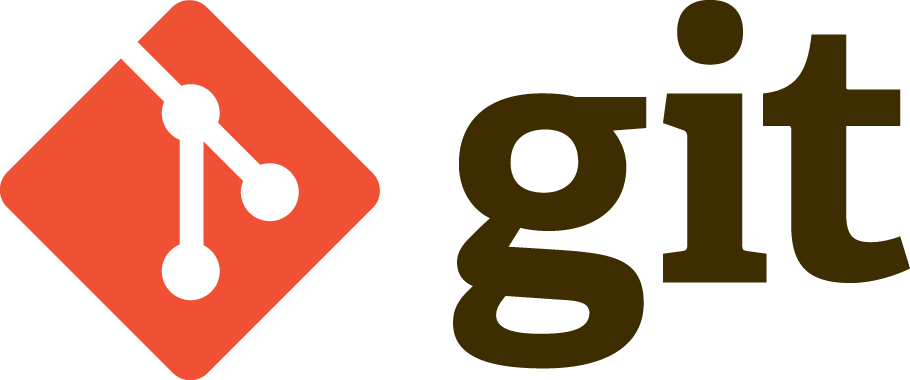 [Speaker Notes: Here is a typical view:

The share … inherits everything from the parent branch.

The first import is a Perforce depot path, but you wouldn't know that...

the only way to distinguish it would be to know the depot type (that //p4java is a Perforce depot and //p4plugin is a Graph depot).

The other three imports are from Graph depots and contain Git content (in fact some of the Git content used by the p4-plugin)

The @master and @scm-api tags are Git references to particular versions, but can now be manage by the Stream.]
Git in Workspaces
Client: proj.ws
Root:   /Users/pallen/Demos/jenkins-demo/test
Stream: //projects/p4-plugin.main

View:
        //projects/p4-plugin.main/... //proj.ws/...
        //p4java/main/p4-java/com.perforce.p4java/... //proj.ws/p4java/...
        //plugins/credentials-plugin/... //proj.ws/credentials-plugin/...
        //plugins/p4-plugin/... //proj.ws/p4-plugin/...
        //plugins/scm-api-plugin/... //proj.ws/scm-api-plugin/...

ChangeView:
        //plugins/p4-plugin.git@master
        //plugins/scm-api-plugin.git@scm-api-2.0.2
        //plugins/credentials-plugin.git@credentials-2.1.11
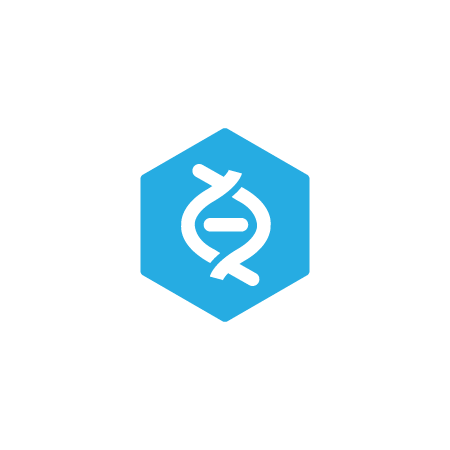 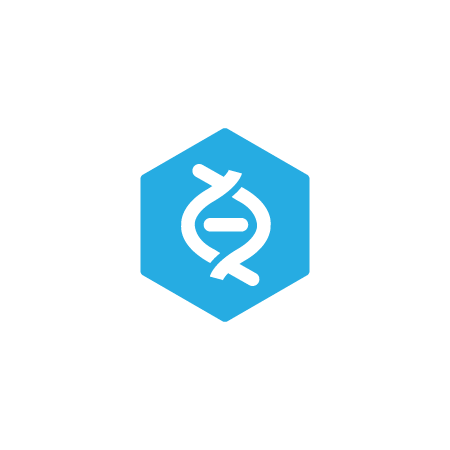 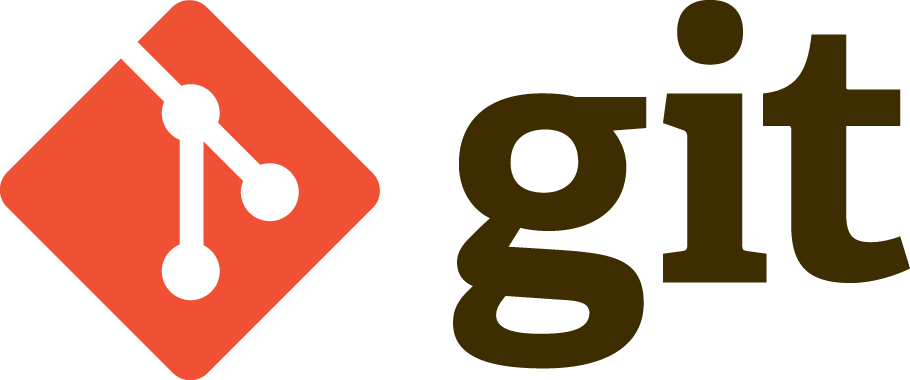 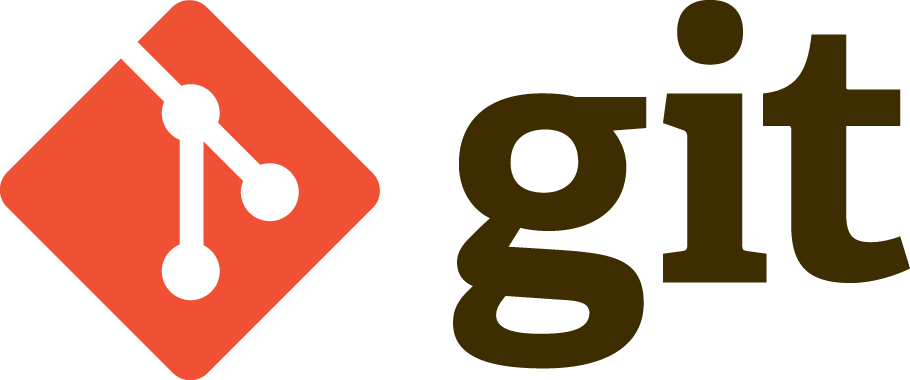 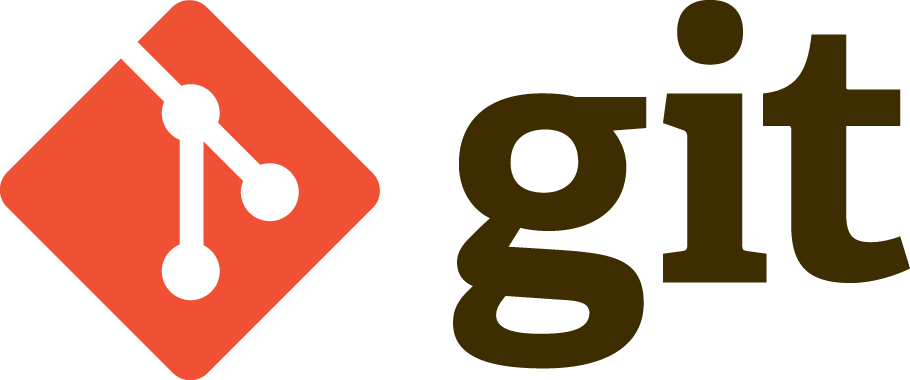 [Speaker Notes: For completeness here is the corresponding Workspace view, 

you can see the ChangeView field is used to control the history.]
Performance at ScaleFor users and CI Tooling.
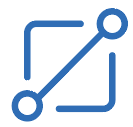 How We Scale
Shallow Clone of Linux Kernel
40-80% Faster Builds
All tests use:
1 Gbps link
4 parallel threads of p4 sync
WAN test:
200 ms round trip latency
47 (s)
43 (s)
Sync/Clone time (seconds)
25 (s)
13 (s)
Git Clone
P4 Sync
Sync Linux kernel head revision over LAN
Sync Linux kernel head revision over WAN
[Speaker Notes: Our Performance Lab gets all the new shiny servers and storage arrays...]
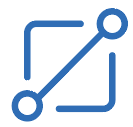 How We Scale
Reduced Sync Size
Huge benefit for CI builds
18% Less Storage
Perforce has records stored server-side
Git clone
796MB
P4 sync
650MB
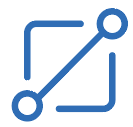 How We Scale
Shallow Clone of Full Android Build
Git clone
66GB
Git Clone
Android Repo Sync
P4 Sync
Repo sync
67GB
150
P4 sync
50GB
36
28
23
17
14
Sync over WAN 
(1100 repos, 200ms latency)
Sync over LAN 
(1100 repos)
Resulting sync sizes
Summary
Use a federated version control system to version everything…
   ...even multiple Git repositories.
Scale with Perforce across your enterprise.
Access content globally as if it were local.
Version every aspect of DevOps.
Thank you
Questions?